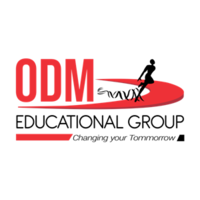 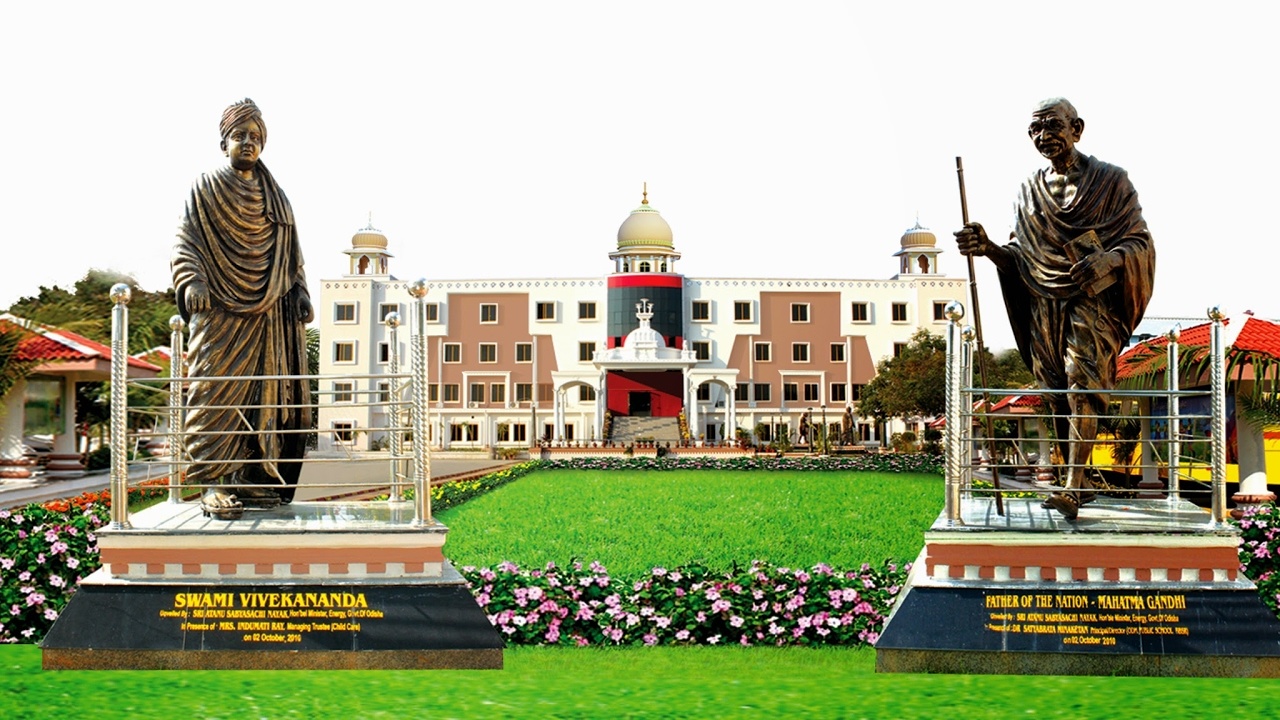 CLASS : NURSERY
DATE :      13/09/21
SUBJECT :CONVERSATION
CHAPTER NUMBER-1
SUB-TOPIC :  MY SELF
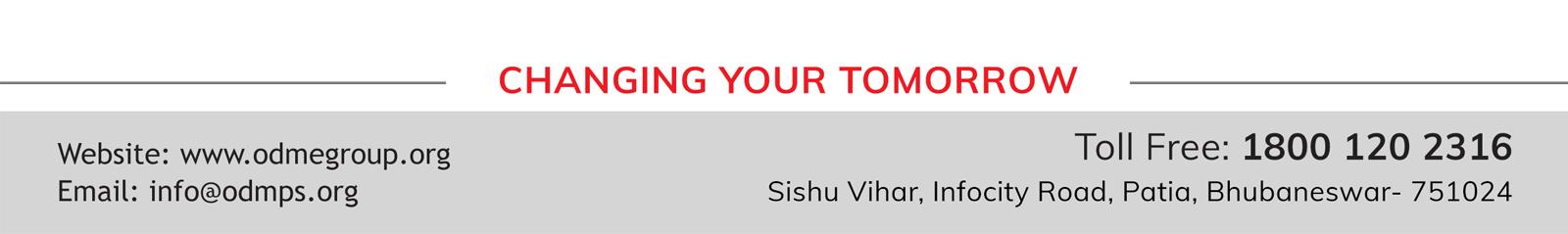 Give me self introduction
Tell me about yourself
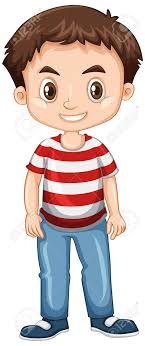 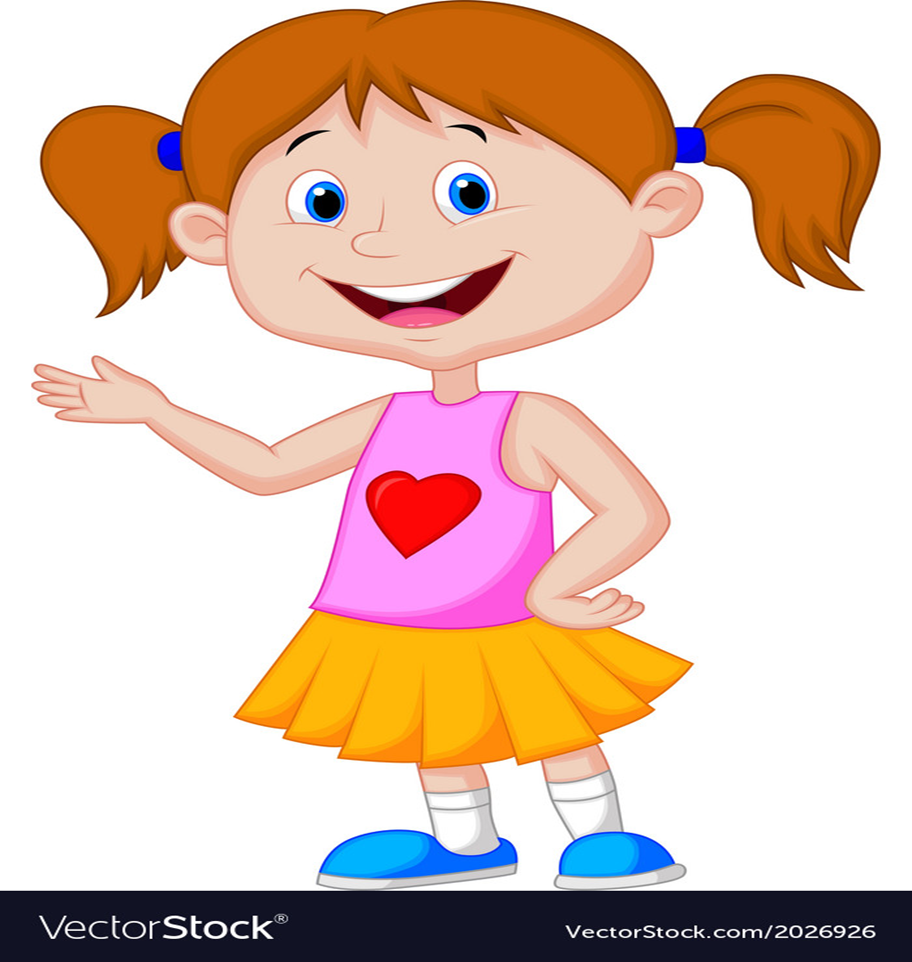 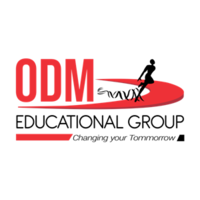 [Speaker Notes: RIYA]
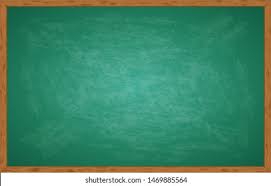 Self Introduction as a boy or girl
1.My name is  …………..

 2. I   am a ………….

 3. I am ……….years old.

 4. I study in………

 5. The name of my school is  ……………..

 6.I  like to eat …………..
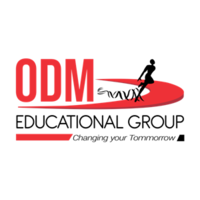 THANKING YOU
ODM EDUCATIONAL GROUP
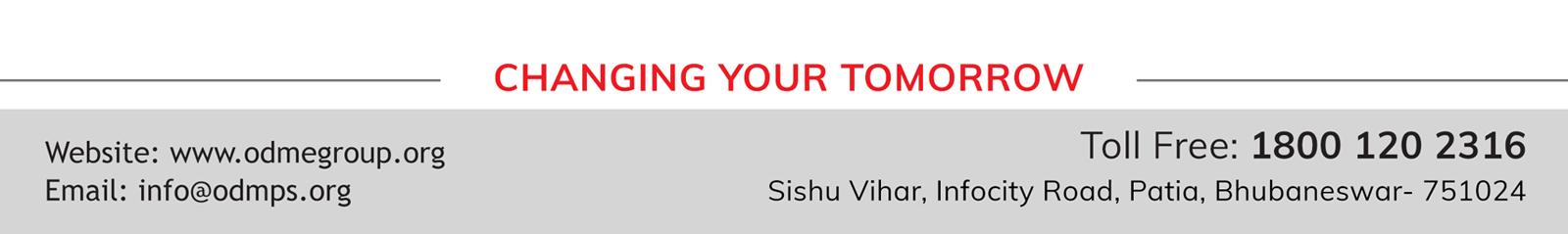